CETESB
EQAH – Setor de Hidrologia
Vazões do Rio JaguariEvolução Temporal&Curvas de Permanência
Consideração Adotada
Para construção das curvas de permanência e evolução temporal, foram utilizados meses com, no  mínimo, 80% dos dias (24 dias) contendo dados de vazão média diária.
LocalizaçãoPontos de Qualidade (CETESB) e Quantidade (DAEE)
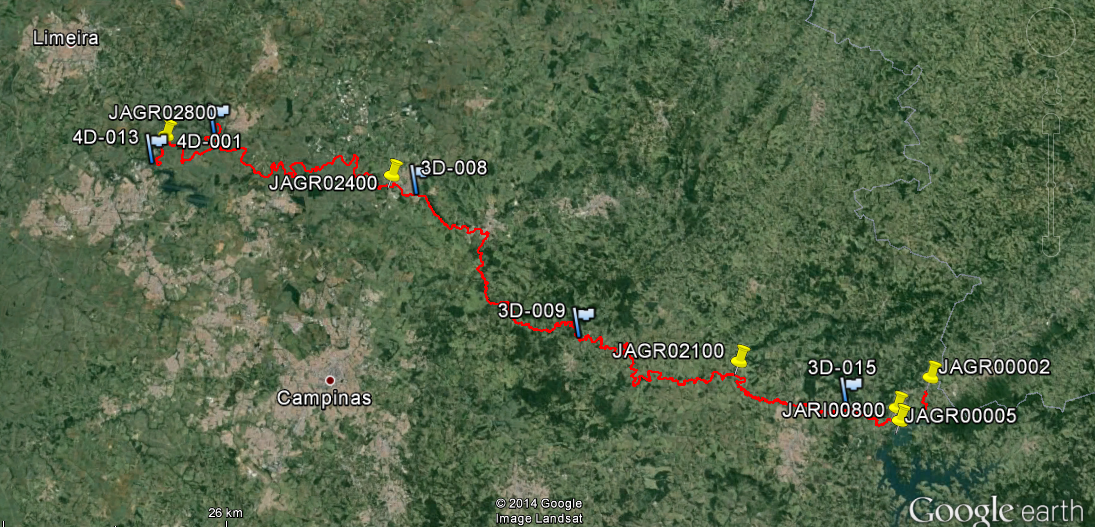 Posto Guaripocaba (3D-015) - Bragança Paulista
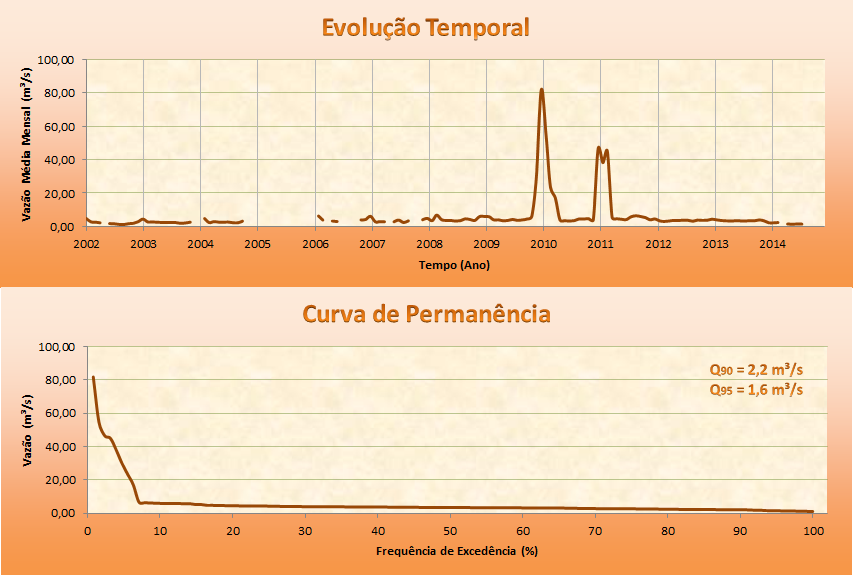 Posto Buenópolis (3D-009) - Morungaba
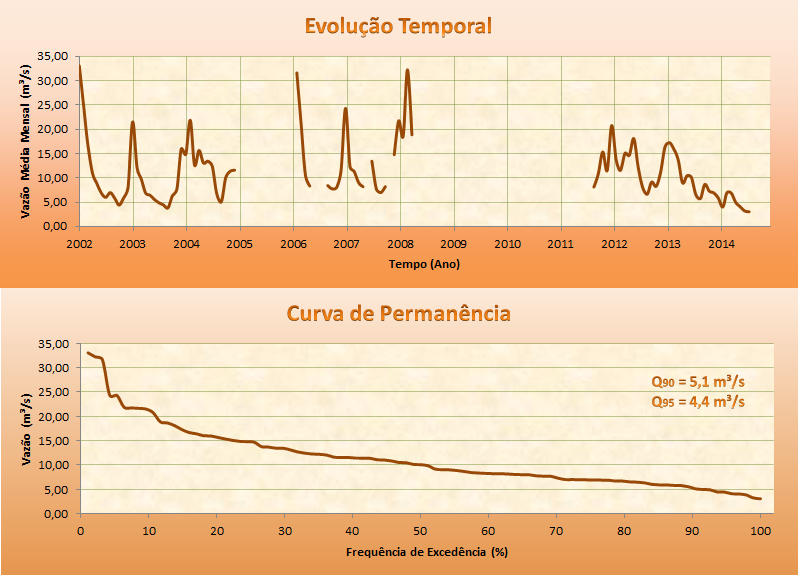 Picos não
registrados
Curva pouco 
significativa 
para as vazões 
máximas
Posto Jaguariúna (3D-008) - Jaguariúna
Posto Usina Ester (4D-001) - Cosmópolis
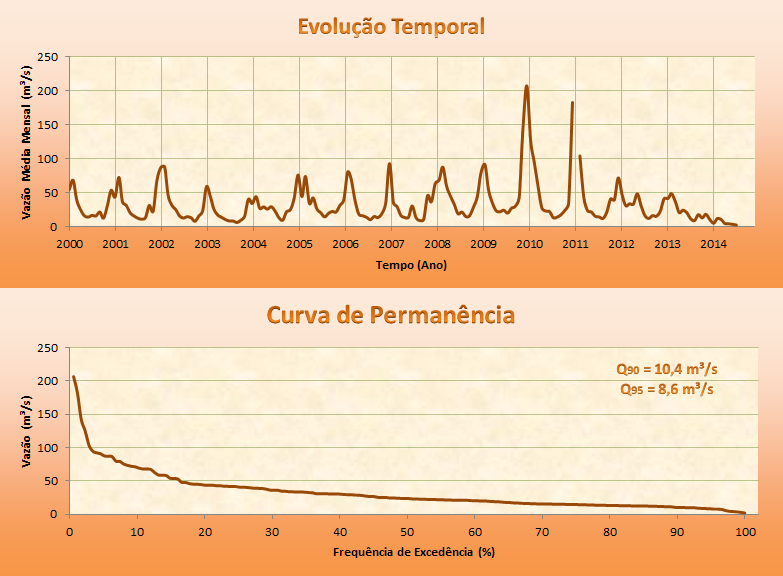 Posto Foz Jaguari (4D-013)  - Limeira
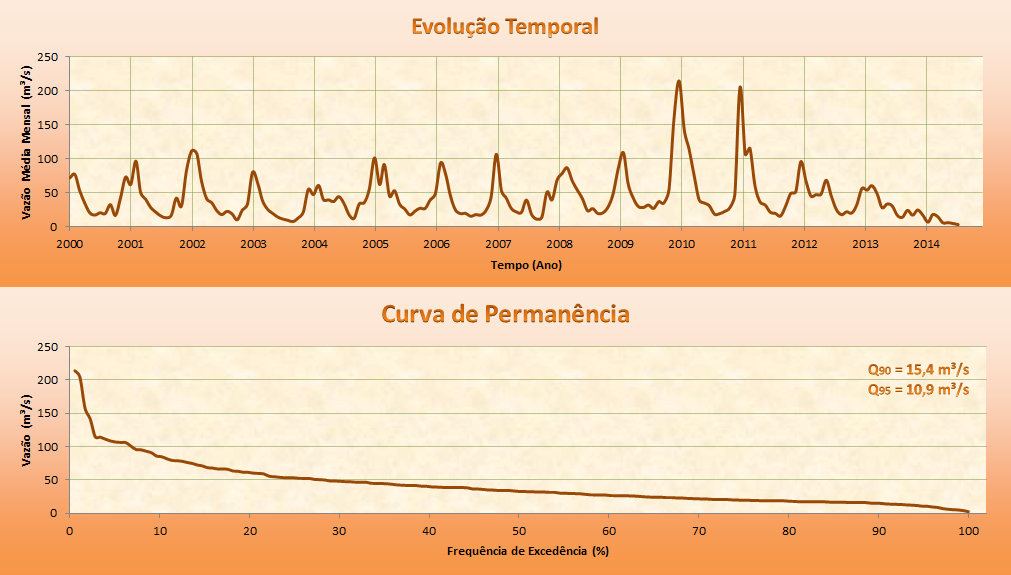